درس یازدهم:
سعدی
گلستان
سعدی: مشرف بن مصلح سعدی شیرازی در اوایل قرن هفتم هجری قمری، میانِ خاندانی از عالمانِ دین، در شیراز متولد شد. در اوایلِ جوانی به بغداد رفت و در نظامیة بغداد، به تحصیلِ  علوم ادبی و دینی همّت گماشت؛ سپس به عراق و شام و حجاز سفر کرد و در اواسطِ قرن هفتم به شیراز برگشت و منظومة حِکمیِ بوستان را در سال 655 هجری و سالِ بعد، گلستان را در مواعظ و حِکَم، به نثرِ مسجعِ آمیخته با اشعارِ دل­انگیز نوشت. گلستانِ او بهترین نمونة نثر فصیحِ پارسی است که از قرنِ هفتم به بعد، همواره موردِ تقلید و پیرویِ شاعران و نویسندگان پارسی­گوی بوده­است. سعدی استادِ  سرودن غزلهای عاشفانه است. در سخنِ او، غزلِ عاشقانه، آخرین حدّ لطافت و زیبایی را درک کرده و لطیف­ترین معانی، در ساده­ترین و فصیح­ترین و کامل­ترین الفاظ آمده است.آثارِ منثورِ دیگرش غیر  از گلستان عبارتند از:نصیحةالملوک و مجالس پنجگانه و ....
به علّت كابين
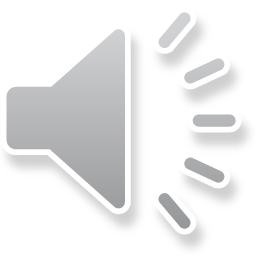 يکي را زني صاحب‌جمال جوان درگذشت و مادرزنِ 
فرتوت به‌علّتِ کابين، در خانه متمکّن بماند. مرد از محاورتِ وي به‌ جان رنجيدي و از مجاورت او چاره نديدي تا گروهي آشنايان بپرسيدن آمدندش. يکي گفتا: چگونه‌اي در مفارقتِ يارِ عزيز؟ گفت: ناديدنِ زن بر من چنان دشوار نمي‌نمايد که ديدنِ مادرزن.
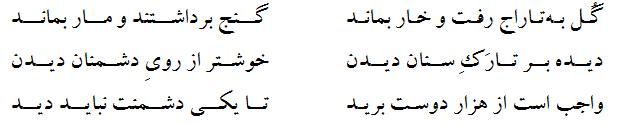 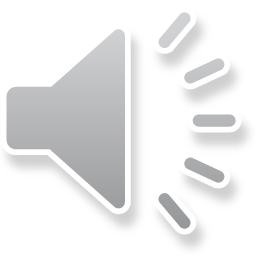 بانگ دلخراش
یکی در مسجدِ سِنجار، بتطوّع بانگِ نماز گفتی به ادايی که مستمعان از او نفرت گرفتندی و صاحب مسجد امیری بود، عادل، نیکوسیرت، نمی‌خواستش که دل آزرده شود. گفت: ای جوانمرد! این مسجد را مؤذّنانند قدیم، هر یکی را پنج دینار می‌دهم، تو را ده دینار بدهم تا جایی دیگر روی. بر این سخن اتفاق افتاد و برفت. بعد از مدّتی، به گذری پیشِ امیر بازآمد و گفت: ای امیر بر من حیف کردی که به ده دینارم ازان بقعه روان کردی که این‌جا که رفته‌ام بیست دینارم می‌دهند که جایی دیگر روم و قبول نمی‌کنم. امیر بخندید و گفت: زینهار تا نستانی که به پنجاه دینار راضی گردند.

به تیشه کس نخراشد ز روی خارا گِل  /  چنان که بانگ درشت تو می خراشد دل
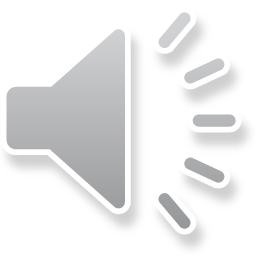 حُطام دنيا
يکي از ملوک را مَرَضي هايل بود که اعادتِ ذکرِ آن ناکردن اولي. طايفۀ حکماي يونان اتّفاق کردند که مراين رنج را دوايي نيست، مگر زهرۀ آدمي به چندين صفت، موصوف. بفرمود تا طلب کردند. دهقان‌پسري يافتند، بدان صفت که حکما گفته بودند.پدرش را و مادرش را بخواند و به نعمت بي‌کران خشنود کرد و قاضي فتوي داد که خونِ يکي از آحادِ رعيّت ريختن، سلامتِ نفس پادشاه را رواست. جَلّاد قصدِ کُشتن کرد. پسر سر سوي آسمان کرد و تبسّم کرد. مَلِک پرسيد که در اين حالت، چه جاي خنديدن است؟ گفت: نازِ فرزندان بر پدر و مادر باشد و حکومت برِ قاضي برند و داد از پادشاه خواهند. اکنون پدر و مادر به‌ علّتِ حُطامِ دنيا مرا به خون در سپردند و قاضي به کُشتنم فتوي داد و پادشاه راضی شد، به ریختنِ خونم. در این حال جز خدای پناه نیست.
پیش که برآورم ز دستت فریاد؟            هم پیش تو از دستِ تو گر خواهم، داد
سلطان را از اين سخن دل به‌ هم برآمد و آب در ديده بگردانيد و گفت: هلاکِ من اولي‌تر که خونِ بي‌گناهي ريختن. سر و چشمش ببوسيد و در کنارش گرفت و نعمتِ بي‌کران داد و آزاد کرد و گويند هم در آن هفته شفا يافت.
همچنان در فکر آن بیتم که گفت         پیلبانی بر لب دریای نیل
زیر پایت گر بدانی حالِ مور           همچو حال تست زیر پای پیل